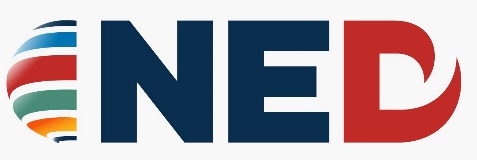 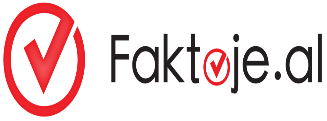 “40 premtime nE 10 Bashki”
Përmbajtja
Projekti “40 premtime, 10 bashki” është i mbështetur nga National Endoëment for Democracy (NED) dhe është implementuar nga Qendra Faktoje. 

Monitorimi i dy komponentëve:

Transparencës
Mbajtja e premtimeve elektorale
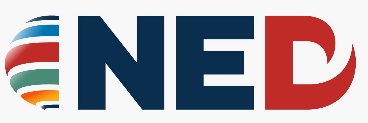 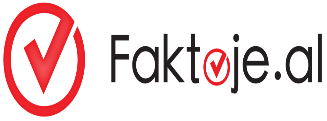 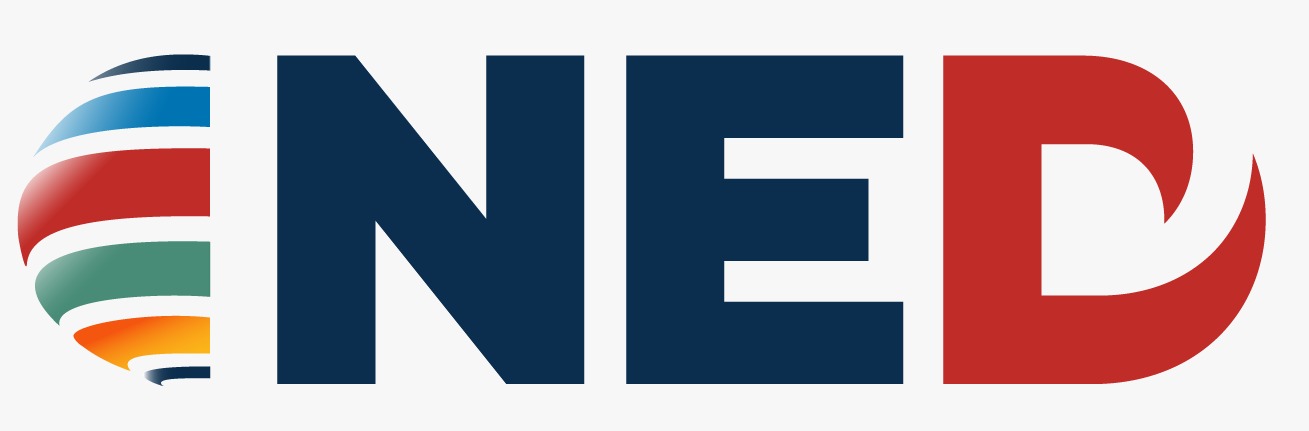 Projekti
Transparenca
Monitorimi i bashkive me qëllim që të ndihmojë bashkitë të përmirësojnë disa elemente të punës së tyre, duke bërë të mundur aksesimin e qytetarëve në informacion si dhe në proceset të rëndësishme që kanë të bëjnë me konsultimin publik.

Premtimet
Monitorimi i mbajtjes së premtimeve elektorale, informojmë publikun dhe qytetarët se në cfarë pike janë pikërisht disa nga premtimet për të cilat kreyatarët e bashkive janë votëbesuar.
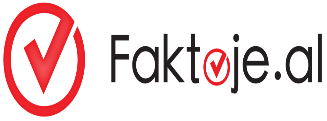 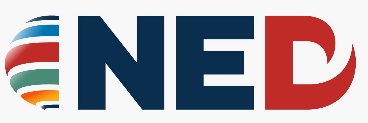 Bashkitë
2020 - Vitin e parë 10 bashki
2021 - Vitin e dytë u shtuan 5 bashki pjesë të procesit të rindërtimit
2022- Viti i tretë 6 bashki pjese e zgjedhjeve të pjesshme 2022 + 4 bashki nga procesi i rindërtimit  

2023- Viti i katërt projekti përfshiu bashkitë e Shkodrës, Lezhës, Dibrës, Durrësit, Vlorës, Himarë, Kavajë, Fier, Elbasan, Korçë, të cilat u monitoruan nga gazetarë lokalë. 
Këto 10 bashki janë përzgjedhur pasi zgjedhjeve lokale të vitit 2023.

40 premtimet e përgjedhura dhe më pas të verifikuara nga Faktoje, janë premtime të dhëna gjatë fushatës elektorale të maj 2023.

Gjatë fushatës
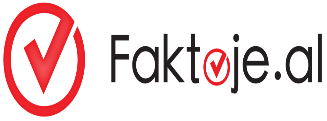 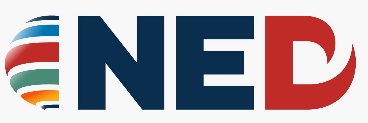 Premtimet
Gjatë fushatës zgjedhore pë zgjedhjet e 2023
Faktoje ka mbeldhur në një databazë publike,
mbi 220 premtime të dhëna në
nga rreth 44 kandidatë për kryetar bashkie 
https://premtime.faktoje.al/
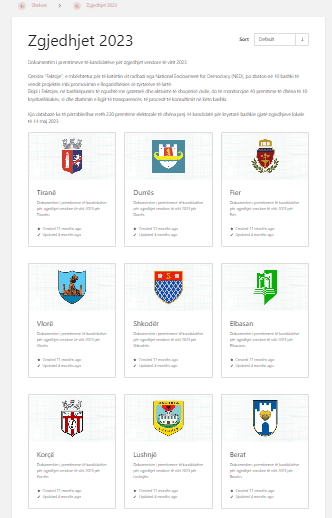 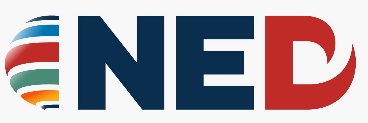 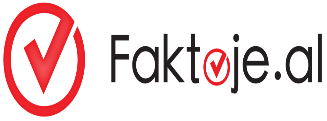 Metodologjia
Metodologjia e Premtimeve
Metodologji analitike:
analizën buxhetore
 monitorimin e prokurimit public
 vëzhgimet në terren
 Pyetje e institucionit nëpërmjet kërkesës për informacion  
Metodologjia e Performancës se transparencës
16 indikatorë që janë monitoruar nga një rrjet koordinatorësh lokalë
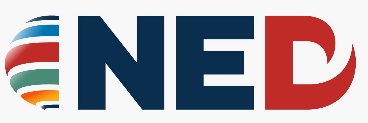 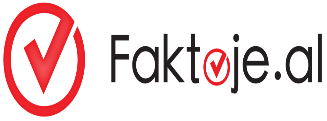 Transparenca – Gjetjet për çdo Bashki 2023
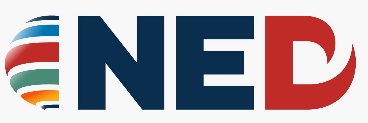 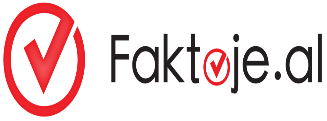 Transparenca – Bashkitë ndër vite
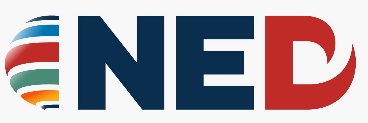 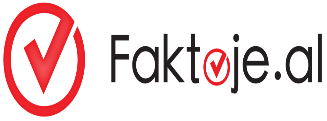 Premtimet e Monitoruara -
Premtimet e përzgjedhura:
Analiza tregoi se nga 40 premtime elektorale të fushatës së Maj 2023 në të dhjetë bashki
5 janë mbajtur plotësisht
11 pjesërisht
24 premtime nuk janë mbatjur

Rreth 70% e premtimeve të bëra nga bashkitë apo kryebashkiakët e tyre nuk janë mbajtur.
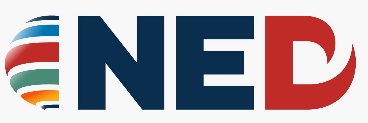 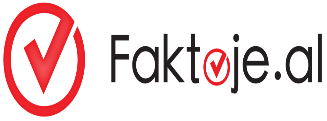 Premtimet
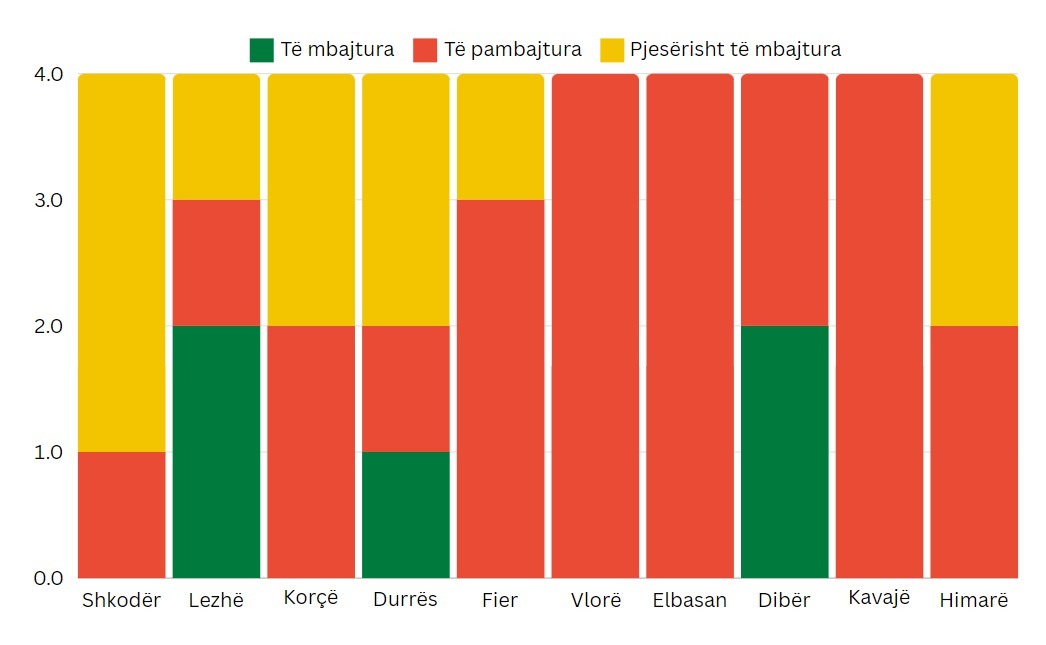 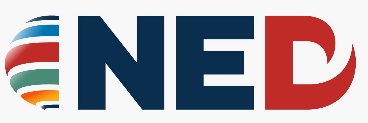 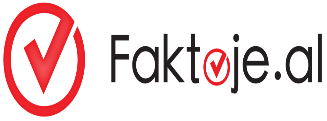 Premtimet e Monitoruara -
Premtimet e përzgjedhura:
Premtimet e ricikluara
Mbajtja e premtimeve elektorale dhe në rastet kur ato riciklohen nga mandate të mëparëshme vijon të mbetet problematike.

Premtimi per SKI PISTEN- Korcë 
Rindertimi i pallateve DS5 ne lagjen 5

Rindërtimi
 Premtimet që kanë rezultuar më të papërmbushura janë ata që kanë të bëjmë me procesin e rindërtimmit  
Rreth 15 premtime - 12 te pambajtura dhe 3 të mbajtur, ose pjesërish
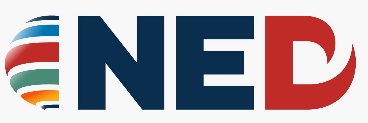 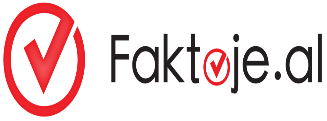 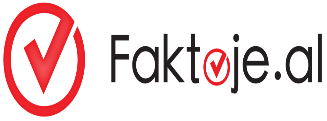 Faleminderit!